CH 8
Kemampuan Membangun Kredibilitas Pribadi & Mempengaruhi Orang Lain
Universitas Lampung | 8 Oktober 2021
GREEN
Anggota Kelompok 7
Nati i Ilmi			2011011022
Muamar Aflah		2011011037
Rani Yuliandri 		2011011040
Muhammad Harits Yugo	2011011078
Fadhilah Anas Shaabiriin	2011011084
1.2.3.4.5.6.7.8.
Membangun kredibilitas
Komunikasi
Mendengarkan
Ketegasan
Keterampilan dasar yang dibutuhkan pemimpin
Mengadakan pertemuan
Manajemen stres yang efektif
Menyelesaian masalah
3
Meningkatkan kreativitas
01
Membangun  kredibilitas
Membangun kredibilitas
Kredibilitas adalah kemampuan untuk menimbulkan kepercayaan pada orang lain. Ini terdiri dari dua komponen:
Keahlian – membangun keahlian melibatkan peningkatan pengetahuan dan keterampilan seseorang di bidang kompetensi teknis, pengetahuan organisasi, dan pengetahuan industri.
Kepercayaan – terdiri dari mengklarifikasi dan mengomunikasikan nilai-nilai Anda, dan membangun hubungan dengan orang lain
Matriks Kredibilitas
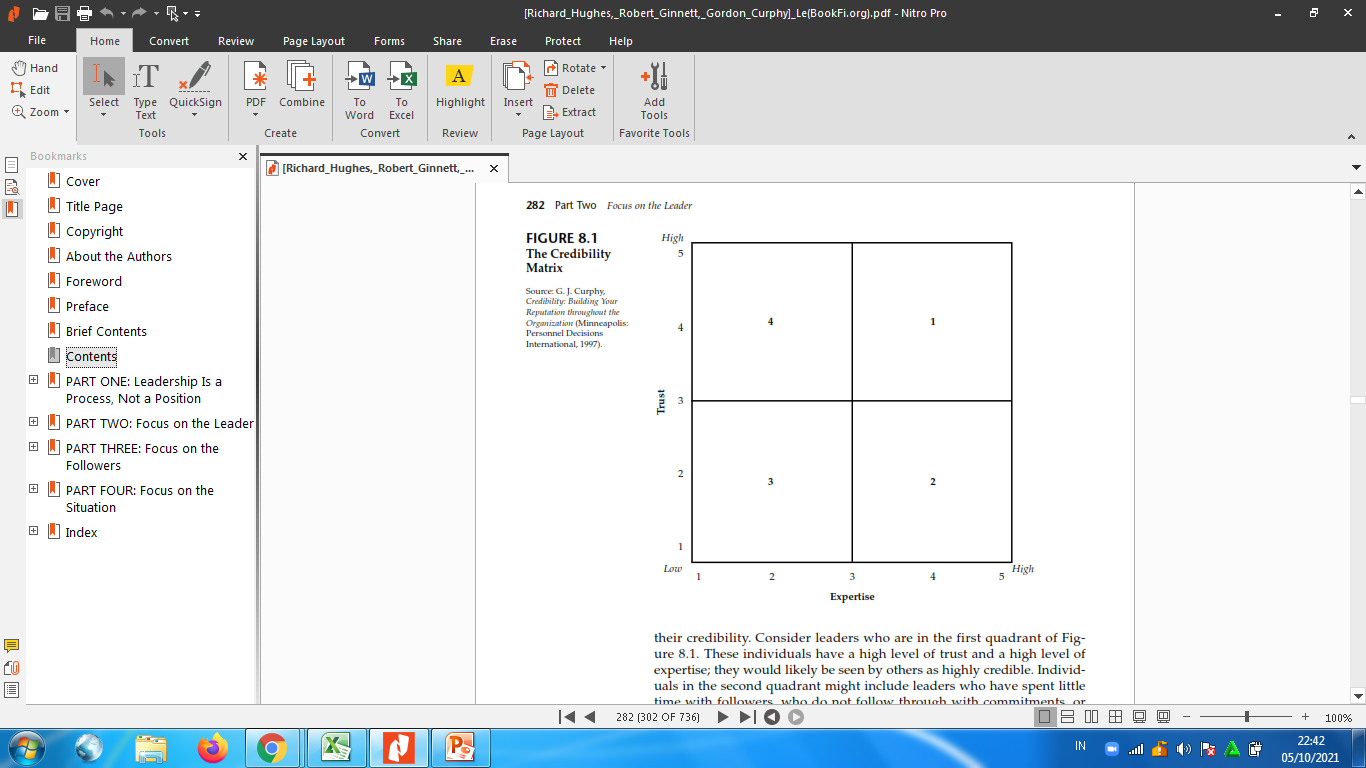 Kuadran pertama-memiliki tingkat kepercayaan dan keahlian yang tinggi; mereka kemungkinan akan dilihat oleh orang lain sebagai sangat kreadibel.
Kuadran kedua - pemimpin yang telah menghabiskan sedikit waktu dengan pengikut, yang tidak menindaklanjuti dengan komitmen, atau baru masuk dalam organisasi dan memiliki sedikit waktu untuk membangun hubungan dengan rekan kerja.
Kuadran ketiga – pemimpin di lingkungan beragam seperti. Tidak mungkin mereka memiliki kompetensi teknis, pengetahuan organisasi atau industri, atau waktu untuk membangun hubungan dengan rekan kerja.
Kuadran keempat –pemimpin yang dipromosikan dari antara rekan-rekan atau transfer dari departemen lain dalam perusahaan
02
Komunikasi
Sistem Komunikasi
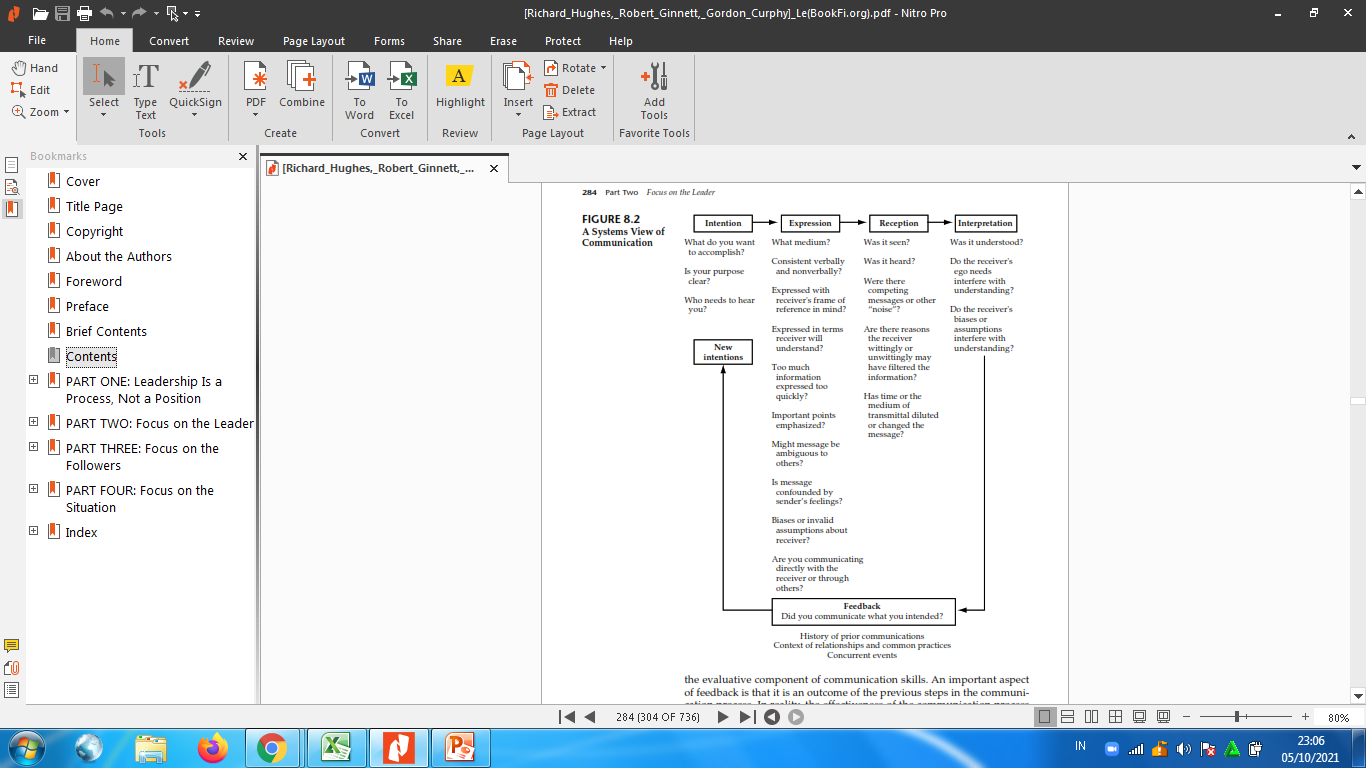 Cara untuk meningkatkan komunikasi

Ketahui  apa tujuan
Pilih konteks media yang  sesuai
Kirim sinyal yang jelas
Secara aktif memastikan bahwa ornag lain memahami pesanya
03
Mendengarkan
Mendengarkan
Cara untuk meningkatkan keterampilan mendengarkan aktif 
Tunjukkan  secara nonverbal  bahwa anda mendengarkan.
Menafsirkan  pesan  lawan bicara secara aktif.
Perhatikan  perilaku  nonverbal  lawan biacara
Hindari  menjadi defensif
Penting untuk diingat bahwa mendengarkan orang lain sama pentingnya dengan komunikasi yang baik seperti mengekspresikan diri dengan jelas.

Para pemimpin yang baik memiliki banyak informasi, dan sebagian besar informasi itu berasal dari mengamati dan mendengarkan apa yang terjadi di sekitar mereka.

Pendengar terbaik adalah pendengar  yang aktif.

Pendengar pasif  tidak fokus pada pemahaman pembicara
04
Ketegasan
Ketegasan
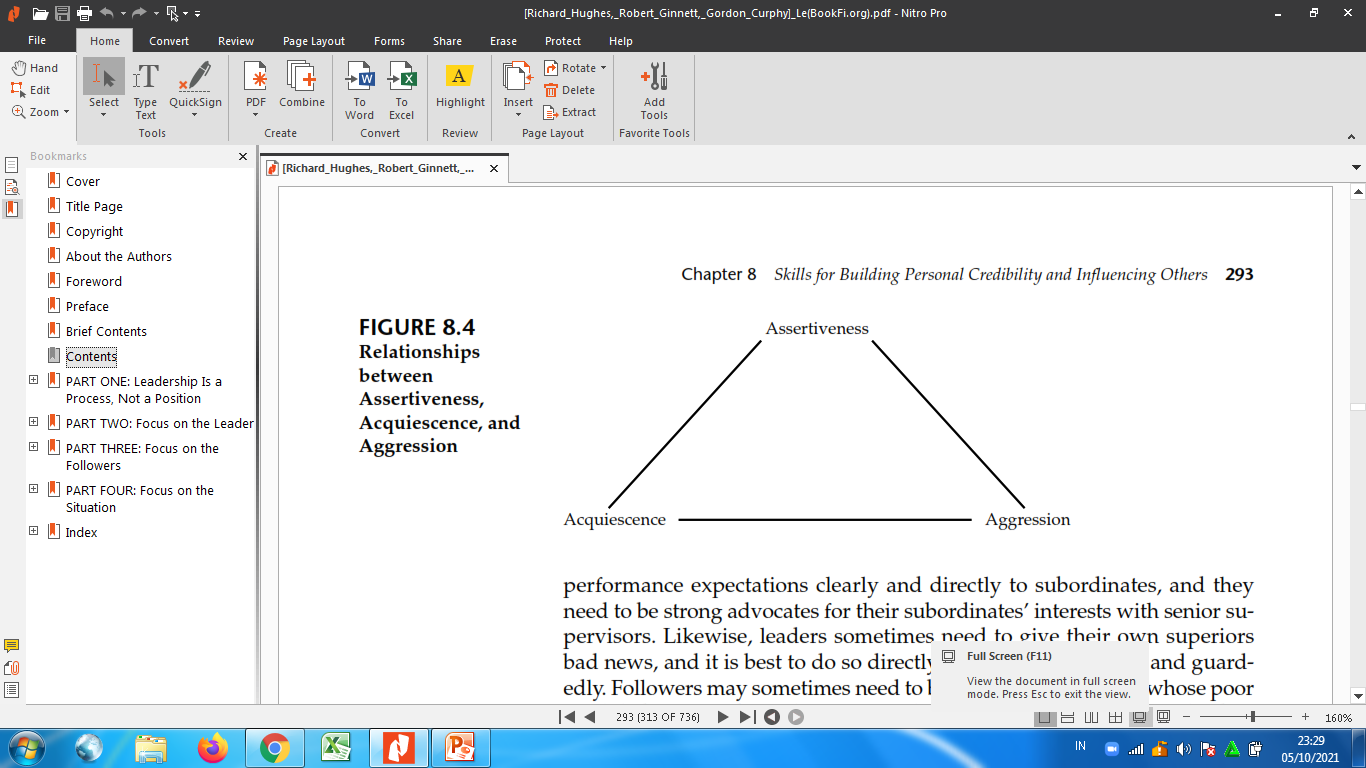 Perilaku asertif memungkinkan seseorang untuk dapat membela hak mereka sendiri (atau hak kelompok mereka) dengan cara mereka juga mengakui hak orang lain untuk melakukan hal yang sama.

Hal ini berbeda dari persetujuan dan agresi.

Persetujuan adalah menghindari konflik interpersonal sepenuhnya baik dengan menyerah dan menyerah atau dengan mengekspresikan kebutuhan kita dengan cara meminta maaf dan tidak menonjolkan diri.

Agresi adalah upaya untuk mencapai tujuan dengan menyerang atau menyakiti orang lainmenyerang atau menyakiti orang lain
Kita dapat melakukan beberapa hal untuk berperilaku lebih asertif:
Menggunakan pernyataan “saya”
Berbicara untuk apa yang kita butuhkan
Belajar berkata tidak
Memantau dialog batin kita
Menjadi gigih.
05
Mengadakan Pertemuan
Tujuh tips bermanfaat untuk menjalankan rapat dari Guth and Shaw
Tentukan apakah itu diperlukan
Daftar tujuan
Tetap pada agenda
Berikan materi terkait di muka
Buat nyaman
Mendorong partisipasi
Menyimpan catatan
06
Manajemenstres yang efektif
Stress
Proses di mana kita merasakan dan menanggapi situasi yang menantang atau mengancam kita.
Tanggapan dapat mencakup:
Peningkatan tingkat gairah emosional
Perubahan gejala fisiologis (peningkatan keringat, detak jantung, kadar kolesterol, atau tekanan darah).

Stres sering terjadi dalam situasi yang kompleks, menuntut, atau tidak jelas.
Stresor - karakteristik khusus dalam individu, tugas, organisasi, atau lingkungan yang menimbulkan beberapa tingkat ancaman atau tantangan bagi orang-orang.
Stres dapat memfasilitasi atau menghambat kinerja, tergantung pada situasinya
Manajemen Stres yang Efektif
Pantau tingkat stres anda sendiri dan rekan kerja anda.
Identifikasi apa yang menyebabkan stres.
Praktekkan gaya hidup sehat.
Pelajari cara bersantai.
Kembangkan hubungan yang mendukung.
Jauhkan hal-hal dalam perspektif.
Model A-B-C:|
 A) Peristiwa Pemicu
B) Pemikiran Anda
C) Perasaan dan Perilaku
07
Menyelesaian masalah
Langkah-langkah dalam  pemecahan masalah
Mengidentifikasi Masalah atau Peluang untuk Peningkatan
Menganalisis Penyebabnya
Mengembangkan Solusi Alternatif
Memilih dan Menerapkan Solusi Terbaik
Menilai Dampak Solusi
Analisis penyebab dan dampak
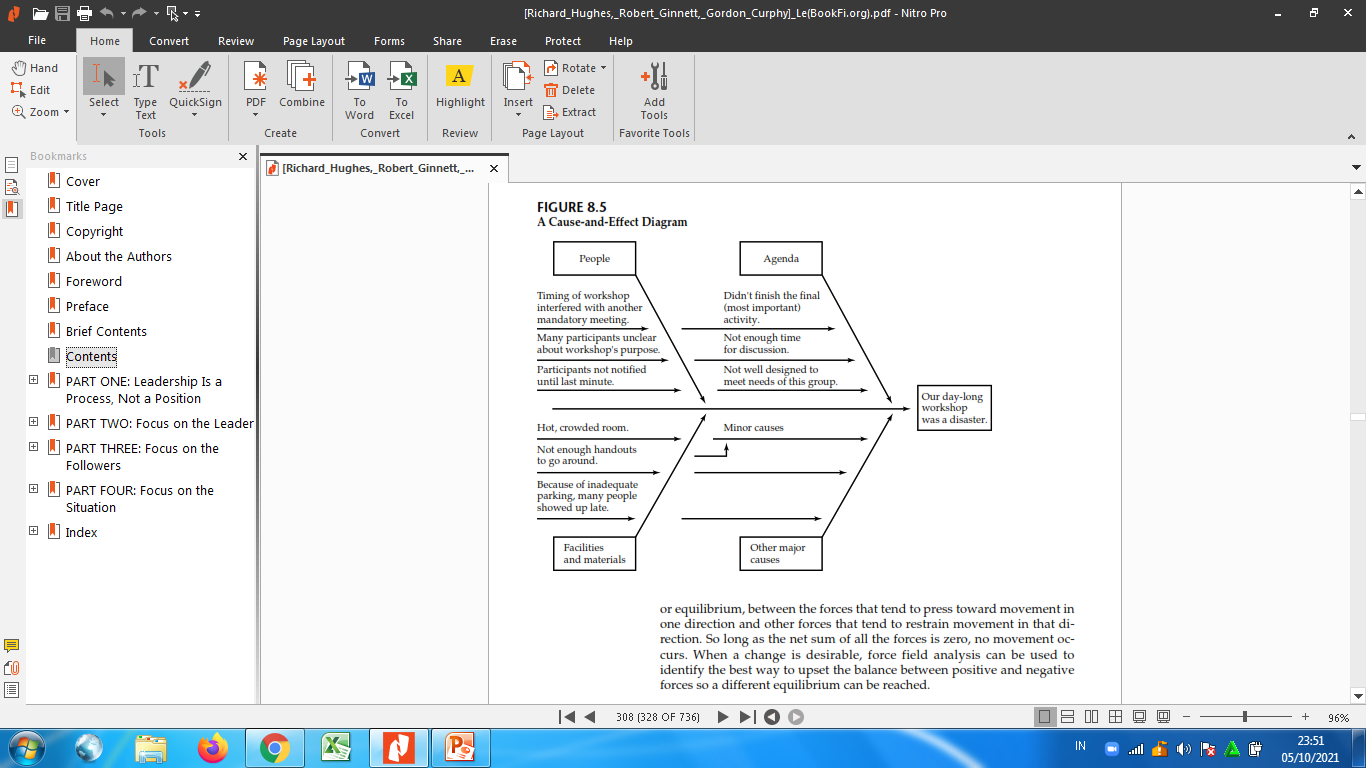 Memilih dan Menerapkan Solusi Terbaik
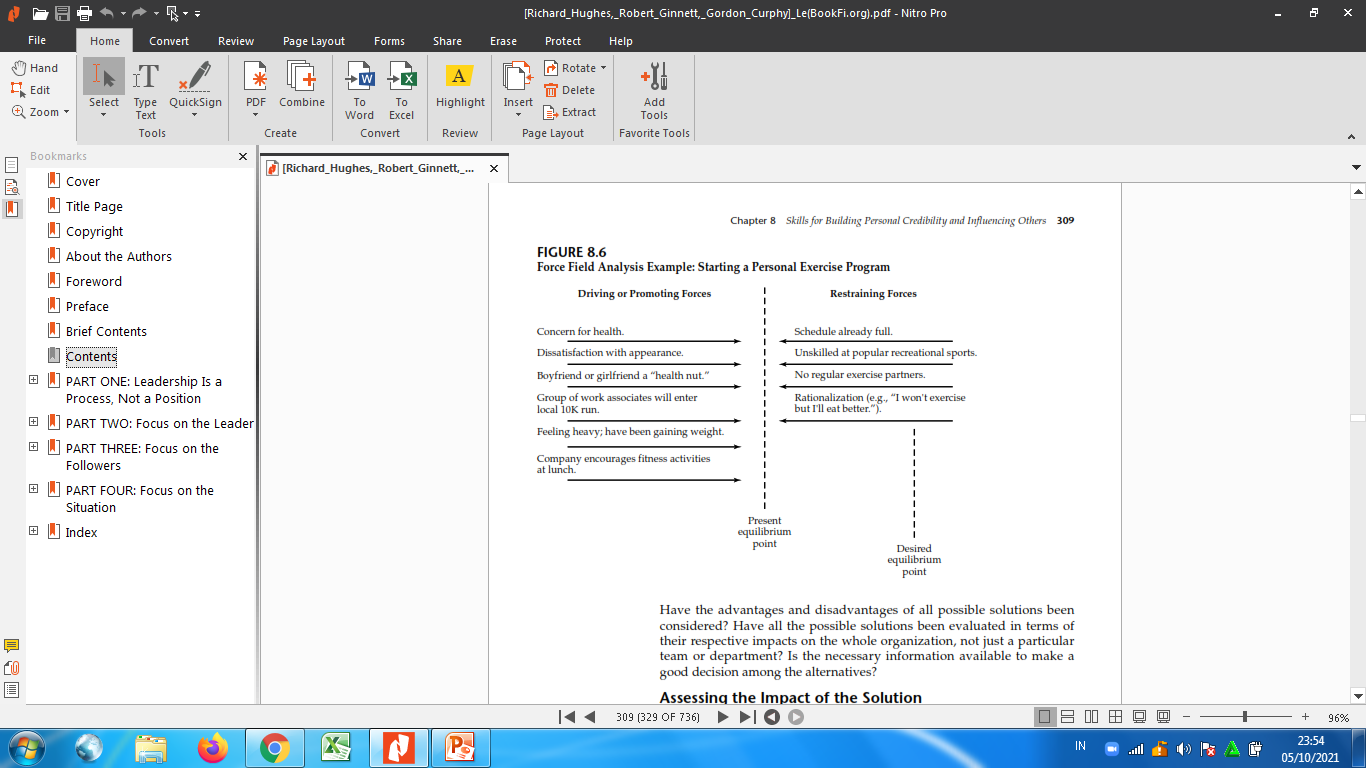 08
Meningkatkan kreativitas
Cara untuk meningkatkan kreativitas
Melihat berbagai hal dengan cara baru
Pikirkan dalam hal analogi
Cobalah memasukkan ide atau masalah ke dalam gambar daripada menjadi kata-kata
Menggunakan kekuatan  secara konstruktif
Membentuk beragam kelompok pemecahan masalah
THANKS!
BYE!
Does anyone have any questions?
The art of getting someone else to do something you want done because he wants to do it.

Dwight D. Eisenhower